Unit 10   Get Ready for the Future
Manage Your Time
WWW.PPT818.COM
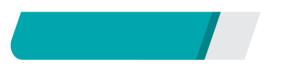 课前自主预习
Lesson 56 　Manage Your Time
weekend
weekday
primary
sleep
asleep
awake
Lesson 56 　Manage Your Time
notebook
review
itself
除……之外(还)
Lesson 56 　Manage Your Time
go to a chess club
twice a week
fall asleep
get enough rest
Lesson 56 　Manage Your Time
stay healthy
do a review
在……有困难
除……外；更重要的是
花一些时间去做某事
Lesson 56 　Manage Your Time
Besides
twice             a               week
has            some
difficulties      in
Lesson 56 　Manage Your Time
lots            of         different
fell           asleep
Sorry        to
Lesson 56 　Manage Your Time
to              think
about
must           be            done
can                be            dropped      from
Lesson 56 　Manage Your Time
Making        a              good          plan
Lesson 56 　Manage Your Time
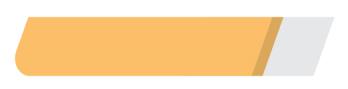 课堂互动探究
词汇点睛
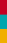 ●1  weekday n. 工作日(星期一至星期五的任何一天)
[观察] Besides my schoolwork every weekday, I go to a chess club twice a week.
除了每个工作日的学校作业之外，我每周还去两次国际象棋俱乐部。
Don't you go to the office on weekdays?
难道你工作日不去办公室吗？
Lesson 56 　Manage Your Time
[探究]    weekday指“工作日”，在5天工作制的国家，指星期一至星期五；在6天工作制的国家，指星期一至星期六。与weekend(周末)相对，为可数名词。
Lesson 56 　Manage Your Time
活学活用
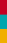 1．这家图书馆星期一至星期五开放。
      The library is open ________ ________．
on           weekdays
Lesson 56 　Manage Your Time
●2     asleep adj.睡着的
[观察]Yesterday, I fell asleep during class.
昨天，我在课堂上睡着了。
形容
[探究]asleep 是________词，意为“睡着的”， 指已经进入了睡眠的状态。通常用作________语。
表
Lesson 56 　Manage Your Time
Lesson 56 　Manage Your Time
They were sleeping when the earthquake happened.
地震发生时他们在睡觉。
It seems that he hasn't got enough sleep.
他好像没有得到充足的睡眠。
Please go to bed if you feel sleepy.
如果你困了就请上床睡觉。
He lay on the bed and soon fell asleep.
他躺在床上很快睡着了。
Lesson 56 　Manage Your Time
活学活用
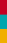 2．(1)—How was Jack last night?
           —He was so ________ that he fell ________ quickly.
           A．sleepy; sleep              B．sleep; asleep
           C．sleepy; asleep           D．asleep; sleep
C
【解析】sleepy意为“瞌睡的；困乏的”；asleep 意为“睡着的”，表状态，常构成短语fall asleep。
Lesson 56 　Manage Your Time
(2)2018·临沂    Jimmy could not sleep at first. He finally fell      
     ________(sleep) when the rainstorm stopped at midnight. 
(3)2018·武威   Please be quiet. The children ___________
     (sleep)．
asleep
are sleeping
Lesson 56 　Manage Your Time
●3  itself pron. 它本身(自己)
[观察]Making a good plan is half the work itself.
制订一个好计划就是工作本身成功的一半。
The house stood by itself on a hill.
那所房屋独自坐落于一座小山上。
[探究] itself是反身代词，意为“它本身，它自己”，常用短语by itself，意为“单独；孤零零地；独自”。
Lesson 56 　Manage Your Time
3．(1)这只小猫不会自己吃东西。
            The little cat can't eat ________ ________．
       (2)2018·盐城   Modern Chinese Art ________(it) needs new works to keep it alive and moving forward.
by             itself
itself
Lesson 56 　Manage Your Time
句型透视
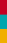 ●1  Besides my schoolwork every weekday, I go to a chess club twice a week. 
除了每个工作日的学校作业之外，我每周还去两次国际象棋俱乐部。
Lesson 56 　Manage Your Time
介
[探究] besides 用作________词，意为  “除……之外(还)”，用在肯定句中，________(包括/不包括)besides后所列的内容在内；用在否定句或疑问句中，则只有besides所包括的内容。其后可接名词或动名词。
No one writes to me besides you.
除你以外，没有人给我写信。
包括
Lesson 56 　Manage Your Time
[辨析]besides, except, but与except for
Lesson 56 　Manage Your Time
Lesson 56 　Manage Your Time
I have many friends besides Tom.
除了汤姆之外，我还有很多朋友。(汤姆包括在内)
They all went to the park last Sunday except Mary.
上周日除了玛丽他们都去公园了。(玛丽没去)
I did nothing but to write an e­mail this morning.
今天早晨除了写一封电子邮件外，我什么也没做。
Your article is quite good except for several spelling mistakes.
你的文章除了几处拼写错误外是相当不错的。
Lesson 56 　Manage Your Time
活学活用
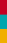 1．(1)—All the students in your class are in the photo ______ Susan. Why?
          —Aha, that is because she helped us take this photo.
          A．except　　B．Besides     C．without     D．with
       (2)—Who else do you know at the party ______ Jim and Tom?
           —Lucy and Lily.
           A．in        B．next       C．among      D．besides
A
D
Lesson 56 　Manage Your Time
(3)________ Journey to the West, she has also read Little Women.
     A．Besides               B. But  
     C．Except　            D．Except for
(4)—George, how can you prove(证明)the Earth is round?
    —I can't, sir. ________， I never said it was.
     A．Except                  B．Unless  
     C．Besides                 D．Including
A
C
Lesson 56 　Manage Your Time
(5)2018·广安   The rest­aurant is open every day ________(除了) Monday.
except
Lesson 56 　Manage Your Time
●2  She just started primary school and has some difficulties in maths.
她刚上小学，在数学方面有些困难。
[探究] have/find difficulty (in) sth./doing sth.意为“在(做)某事方面有困难”。
She had/found no difficulty (in) maths/learning maths.
她学习数学没有困难。
Lesson 56 　Manage Your Time
2.She has some difficulties in ________ Chinese.
    A．learn　　              B．to learn
   C．learning                 D．learnt
C
Lesson 56 　Manage Your Time
● 3　On top of all that, I have classes in dance, piano, art…
除此之外，我还上舞蹈课、钢琴课、美术课……
[探究] on top of 意为“除……外；更重要的是”。
On top of that, the most important thing is to make money.
除此之外，最重要的事情是赚钱。
Lesson 56 　Manage Your Time
[拓展] on the top of 意为“在……的顶部；在……之上”。
We decided we would be safe on the top of the hill.
我们断定待在山顶上是安全的。
Lesson 56 　Manage Your Time
3．除此之外，他不得不照顾他的妹妹。
       ________ ________ ________ ________， he had to look after his sister.
On              top             of           that
Lesson 56 　Manage Your Time
● 4　If not, decide what things must be done and what can be dropped from your list.
如果不能的话，决定什么事情必须做，什么事情能够从你的清单中略去。
[探究]  句中含有情态动词的被动语态，由“情态动词＋____________＋____________”构成。
The computer must be repaired now.
那台电脑必须现在修理。
be动词
动词的过去分词
Lesson 56 　Manage Your Time
[拓展] 含有情态动词的被动语态的否定句和一般疑问句：情态动词后面加not变成否定句；情态动词提到句首，变成一般疑问句。
Waste paper should not be thrown here.
废纸不应该扔在这里。
Must the trees be watered now?
这些树必须现在浇水吗？
Lesson 56 　Manage Your Time
D
4．2018·阜康、米泉   The boy thinks he shouldn't ________ what to do because he is 18 now.
      A．tell　　　                    B．tells
      C．telling                          D．be told
【解析】考查动词语态。句意：这个男孩认为他不应该被别人告知去做什么，因为他现在18岁了。tell意为“告诉”，为动词原形；tells是tell的第三人称单数形式；telling是tell的现在分词；be told意为“被告诉”，是被动语态。根据句意可知，从句中的主语he和动词tell构成被动关系，应用被动语态。故选D。